Μακροοικονομία
Τα επίπεδα της απασχόλησης και της ανεργίας εξαρτώνται από τη συνολική ζήτηση αγαθών και υπηρεσιών. 

Οι πολιτικές που ασκεί το κράτος μπορούν να μειώσουν το επίπεδο της ανεργίας και να εξομαλύνουν τις διακυμάνσεις στο επίπεδο της συνολικής ζήτησης.

Η συνολική ποσότητα των αγαθών και υπηρεσιών που ζητείται δεν είναι κατ’ανάγκη ίση με τη συνολική ποσότητα που παράγεται. 
Ύπαρξη ανεργίας
Ζητήματα διανομής του εισοδήματος
Ο μισθός επηρεάζει την συνολική ζήτηση
Δημιουργία οικονομικών κύκλων
Συνολική Ζήτηση Απασχόληση και Ανεργία
Η πλήρης απασχόληση (εργασίας και κεφαλαίου) αποτελεί εξαίρεση μάλλον παρά κανόνα. Η συνηθισμένη κατάσταση είναι η συνύπαρξη εκτεταμένης ανεργίας, αχρησιμοποίητου παραγωγικού (κεφαλαιουχικού) δυναμικού και ανικανοποίητων αναγκών.

Η αιτία; 
profit motive and not the satisfaction of human needs the organizing principle of capitalist production. When profit expectations are weak, resources (no matter how «scarce» they are) are not utilized and needs (even the most basic) remain unfulfilled. 
Macroeconomic policies the cure (in theory)
Contradictions and impasses of macroeconomic policies in a capitalist economy ruled by the profit motive. Continuation of the economic/business cycle.
Βασικά σημεία
Κατανομή των μέσων παραγωγής  (ιδιοκτησία των κεφαλαιουχικών αγαθών και των φυσικών πόρων) ------- Κοινωνικές τάξεις με διαφορετικούς ρόλους, συμφέροντα επιδιώξεις και συμπεριφορά στην παραγωγική διαδικασία (Ricardo-Marx)

Ο κρίσιμος ρόλος της συνολικής ζήτησης (AD) και ιδίως της επένδυσης (Ι) στον καθορισμό της απασχόλησης (N) και της συνολικής προσφοράς (παραγωγής) [AS-(Y)]

O κρίσιμος ρόλος (δυνητικά) της μακροοικονομικής πολιτικής για την τόνωση της οικονομικής δραστηριότητας/επίτευξη πλήρους απασχόλησης (Keynes)

Τα προβλήματα και τα αδιέξοδα της επεκτατικής μακροοικονομικής πολιτικής σε μια καπιταλιστική οικονομία με συγκρούσεις στη διανομή εισοδήματος μεταξύ κοινωνικών τάξεων (Kalecki).
Αρχικές υποθέσεις
y = καθαρή παραγωγικότητα = καθαρό προϊόν ανά ώρα εργασίας, σταθερό
SL  = Προσφορά εργασίας σταθερή
P = Επίπεδο τιμών σταθερό
w = οι μισθοί είναι σταθεροί και δεν μεταβάλλονται ανάλογα με το επίπεδο της απασχόλησης

Δύο ερωτήματα:
α) μακροοικονομική ισορροπία (αγορά προϊόντος); (ΝΑΙ)
β) πλήρης απασχόληση (αγορά εργασίας); (ΟΧΙ)
AS     Προσφορά Προϊόντων
Y Προϊόν
Aggregate Supply

AS=(Καθαρό προϊόν ανά ώρα εργασίας)Χ(σύνολο ωρών εργασίας)
AS=yN

Το καθαρό προϊόν ανά ώρα εργασίας παραμένει αμετάβλητο.
AS=yN
N απασχόληση
Εισοδήματα στην οικονομία
Εθνικό εισόδημα (Y)
(μισθοί, κέρδη, κλπ.)
Ιδιώτες/
οικογένειες
Εγχώριες
επιχειρήσεις
Εξαγωγές
Κατανάλωση (C)
Εισαγωγές
επενδύσεις (I)
αποταμιεύσεις (S)
Τράπεζες
φόροι (T)
Δαπάνες κράτους (G)
Κράτος
6
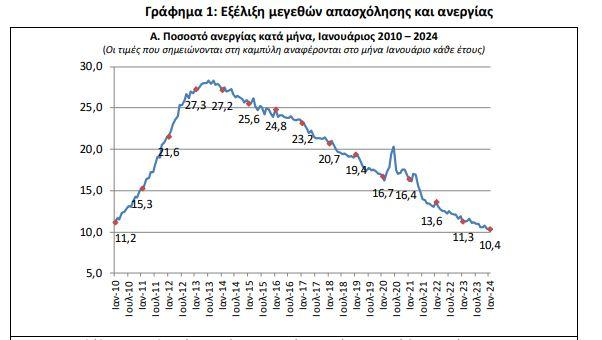 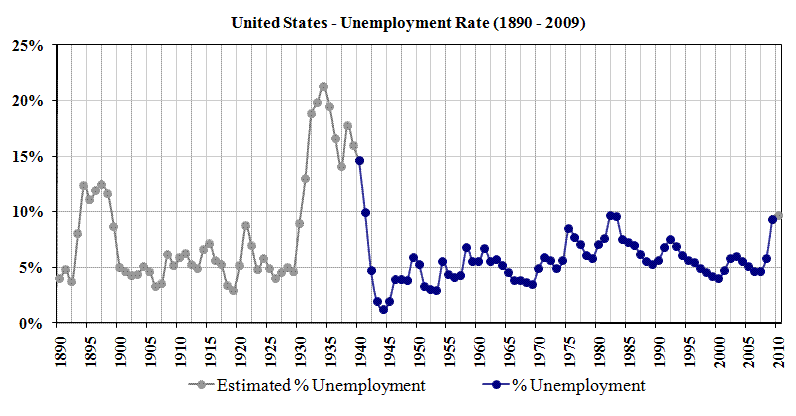 AD  Συνολική Ζήτηση
Y Προϊόν
C 	κατανάλωση
 I 	επενδύσεις
G 	κυβερνητικές δαπάνες
 Χ  	εξαγωγές – εισαγωγές
Αποταμίευση = νοικοκυριά + αδιανέμητα κέρδη + κρατικό πλεόνασμα

 AD= C+I+G+X

C= cwN 
	N – ώρες εργασίας	
	w – μισθός
	c - οριακή τάση για κατανάλωση
AD =cwN+I+G  (Κλειστή οικονομία)
AD
N απασχόληση
Μισθοί – Κέρδος - Αποταμίευση
Κέρδος = N(y-w)
Συνολική προσφορά 		Ny
Συνολική κατανάλωση 		Nwc
Συνολική αποταμίευση (S)	Ny-Nwc
Συνολική αποταμίευση (S)	= Nw(1-c)+N(y-w)= Ny-Nwc

N=90 y=25 w=15 c=0,95  - AS(?), C(?), S(?)
AS=2.250$
C=1.282,50$
S= 2.250-1282,50=967,50$
Συνολική Ζήτηση Απασχόληση και Ανεργία-A
W
R
AS(Y)
AS(Y) = y N
Slope = y
$50εκ.
N
2εκ.
Συνολική Ζήτηση Απασχόληση και Ανεργία-A
AD=I + cwN
AD
Slope = cw
C = c w N
C’=cw’N
w’<w
Ι
N
y - c w>o
Απασχόληση ισορροπίας Ν* - ανεργία
AS=yN
Προϊόν ισορροπίας
AS>AD
Y
AD=I + cwN
Υ*=yN*
Β
C
AD>AS
I
Α
N*
N-
N+
N
y > cw
y < cw
Απασχόληση ισορροπίας
Προσαρμογή στην ισορροπία απασχόλησης
N- --- AS < AD ---N



N+ -- AS > AD -- N
AS (y)
AD (cw)
AS = AD (N*)
AS (y)
AD (cw)
Απασχόληση ισορροπίας και ανεργία
απασχόληση                               ανεργία
                                προσφορά εργασίας
AS(Y)
AS =Y
AD = C+I
Y*=yN
C
I
N*≠ N πλήρους απασχόλησης
N
N*
LS
Παράδειγμα
y = 25 $/hr
w = 15 $/hr
c = 0.95
I = $2εκ
LS = 200.000 hrs
N* = ?
Y*=?
Y=25N
Y
AD=2εκ+14,25Ν
$4.651.163
Y*=yN*=25$/hr*186.046,5hrs = $4.651.163

U= LS - N*=200.000 -186.046,5 = 13.953,5
C=15*0,95N=14,25N
186046,5
200000
N
Συνολική Ζήτηση Απασχόληση και Ανεργία
Δύο κεντρικές ιδέες 
1. AD ------- N ---------- Y
2. G, T,               ----N       --------- Y
και επτά σημεία
AD⋛AS (Y) 
AD>AS           N                 Y   ,    AD<AS           N            Y
AD=AS          Ν* --- Unemployment Rate > 0
AD = f {distribution of income} = f {                          }
G, T,                            AD,   N,   Y

w
W--C
R -- I
C
AD?
R
I
Ανεργία και Δημοσιονομική Πολιτική-Β
Πολλαπλασιαστής απασχόλησης και πολλαπλασιαστής προϊόντος
0
AS=Y=yN
Y
AD’
AD
6.976.744
4.651.163
Ι+Β=3εκ
I=2εκ.
N
186046,5
N*
279069,8
N**
Δημοσιονομική Πολιτική και πολλαπλασιαστές απασχόλησης και προϊόντος
0
Y
AS=Y=y N
AD=C+I+B
Y**
AD=C+I
ΔΒ
ΔΥ
I+B
Y*
I
N
N*
N**
LS
Η διαδικασία του πολλαπλασιαστή
Παράδειγμα
Ι = $1εκ
Β = $1εκ
c = 0,90
y = 30$/hr
w =20$/hr
N*=?
Y*=?
Multipliers=?
LS=200.000hrs 
Unemp. Rate=?
ΔΒ for full employment?
Μέγεθος πολλαπλασιαστή
ΔΝ/ΔΒ= 1/(y-cw), y = κλίση AS, cw = κλίση AD--- Όσο μικρότερη η διαφορά y - cw τόσο μεγαλύτερος ο πολλαπλασιαστής.
y      -- πολλαπλασιαστής απασχόλησης     (μεγαλύτερη παραγωγικότητα - μικρότερη ανάγκη για ώρες εργασίας, απασχόληση)
w     -- πολλαπλασιαστής απασχόλησης
 c     ---πολλαπλασιαστής απασχόλησης
Μεγαλύτερη αύξηση στην κατανάλωση σε κάθε διαδοχικό γύρο
cw   -- multiplier
Y=AS
Y=AS
Υ
AD’
Υ
AD
AD’
AD
Ν
Ν
ΔΝ
ΔΝ
Οικονομικός κύκλος και ενσωματωμένοι σταθεροποιητές- Γ
Οικονομικός κύκλος = περιοδική επέκταση και συστολή της παραγωγής (3-10 χρόνια), απρόβλεπτες διακυμάνσεις, επίδραση του πολλαπλασιαστή προς τις δύο κατευθύνσεις.
Ένας από τους στόχους της μακροοικονομικής πολιτικής  είναι η εξομάλυνση των διακυμάνσεων του κύκλου --- αντικυκλικές πολιτικές. Δυο είδη:
Αυξομείωση του G, T, i ανάλογα (αντιστρόφως) με τις μεταβολές στην ιδιωτική δαπάνη. Υστερήσεις στην αντίληψη, υιοθέτηση και την εφαρμογή των μέτρων.
Ενσωματωμένοι/αυτόματοι σταθεροποιητές στη δομή των δημόσιων οικονομικών: επίδομα ανεργίας (που αντισταθμίζει εν μέρει τη μείωση/αύξηση της καταναλωτικής ζήτησης όταν μειώνεται/αυξάνεται η επένδυση και η απασχόληση) και (προοδευτική) φορολογία.
Υ   --- G = ct  T    --B      -- AD
Υ   --- G = ct  T    --B      -- AD
Οι αντικυκλικές πολιτικές δεν μπορούν να εξαλείψουν εντελώς την ανεργία –Μεταβλητότητα στην επένδυση η κύρια αιτία των διακυμάνσεων
Επένδυση Συνολική ζήτηση και νομισματική πολιτική- Δ’
Ι=ct, Μη ρεαλιστική υπόθεση. Νομισματική πολιτική --- επιτόκιο -- Επένδυση ---Ν, AS (Y).
Ακαθάριστη επένδυση = απόσβεση + καθαρή επένδυση 
Ι                                  μέσο διεξαγωγής ανταγωνισμού (….)
			  (εστιάζουμε εδώ)
Ι = f (rexpected, i), re = f (ζήτηση, uc)---- r (τρέχον, πρόσφατο, rt, rt-1)
i = κόστος δανεισμού, κόστος ευκαιρίας     --- I
Profit effect on investment (i = ct): I =jR , j>0 even>1
Συνάρτηση επενδύσεων: I = Ic +j R = Ic +j N (y-w)
I             rexpected ----- r ---- R
Ic = f (i, επιχ. κλίμα)
z, y
AD, N
Επένδυση
I’’ με χαμηλότερο επιτόκιο και βελτιωμένο επιχειρηματικό κλίμα
I
I σε δεδομένο επιτόκιο και επιχειρηματικό κλίμα 
(N                  I       )
I’ με υψηλότερο επιτόκιο και χειρότερο επιχειρηματικό κλίμα
Ic’’
Ic
I = Ic +j R = Ic +j N (y-w)
Ic’
N
Νομισματική πολιτική -- i- Ic
I    -  AD    --  N   ---  u    --r, R   ----- I
Προσδιοριστικοί παράγοντες των επενδύσεων (σωστή εκδοχή, διόρθωση σελίδας 601)
Τι καθορίζει το επίπεδο της επένδυσης;
Τρέχον και πρόσφατο ποσοστό κέρδους
rt, rt-1
Προσδοκώμενο ποσοστό κέρδους
re
Επιχειρηματικό κλίμα
Επένδυση
I
Επιτόκιο
i
Μείωση επιτοκίου ή βελτίωση επιχειρηματικού κλίματος
0
AS=Y
Y
AD = (C+I)new
AD = (C+I)old
Y**
C
new I
Y*
I
Old N*
new N**
N
LS
Ανεργία και τόνωση της απασχόλησης
Όταν LS > N* υπάρχει ανεργία ίση με τη διαφορά LS – N*.
Τρεις πιθανοί τρόποι επηρεασμού της απασχόλησης:
(επεκτατική) δημοσιονομική πολιτική  ---- Τόνωση  της AD
(επεκτατική) νομισματική πολιτική --- μείωση του i - τόνωση της AD
Μείωση των μισθών (;)
Μισθοί συνολική ζήτηση και ανεργία-Ε’
Η αύξηση των μισθών προκαλεί μείωση ή αύξηση της απασχόλησης (και της συνολικής ζήτησης);
Ανεργία -- οι μισθοί μπορεί να μη μειωθούν (w*>wmin). Αν μειωθούν το αποτέλεσμα στην απασχόληση δεν είναι σίγουρο.
Profit led employment regime  w                N, AD
    Wage led employment regime   w               N, AD
Η επικρατούσα κατάσταση απασχόλησης (employment regime) καθορίζεται ανάλογα με το αν η αύξηση των μισθών επιδρά περισσότερο στην Κατανάλωση (θετικά) ή στα κέρδη και την Επένδυση (αρνητικά)
Μισθοί συνολική ζήτηση και ανεργία-Ε’
0
AS=Y=yN
Αύξηση μισθού με σταθερή επένδυση -- Ν, AD, Y
Υ
AD’= Ic+cw’N
Wage led employment regime
AD= Ic+cwN
Y’*
C’= cw’N
Y*
C = cwN
Ic
N*
N’*
Ν
Μισθοί συνολική ζήτηση και ανεργία-Ε’
C = cwN
I = Ic + jR = Ic + jN (y-w)
AD =C+I =cwN + Ic + jN (y-w)= Ic + cwN + jNy –jNw = Ic + N [cw + jy – wj]=Ic         N [j(y-w) + cw]
		                                     +
						N [jy + w(c – j)]
Επειδή y-w > 0 η επίδραση του j στην AD και στην Ν είναι θετική
Επειδή c-j ⋛0 η επίδραση του w στην AD και στην απασχόληση Ν είναι αμφίβολη.
Μισθοί συνολική ζήτηση και ανεργία-Ε’
Κατάσταση απασχόλησης οδηγούμενη από τους μισθούς
Κατάσταση απασχόλησης οδηγούμενη από τα κέρδη
Μισθοί συνολική ζήτηση και ανεργία-Ε’
Level of development
Poor countries ---- c larger than c in rich countries
Rich/advanced countries --- mobile capital  ----- j larger than j in less developed countries
Phase of the economic cycle
Recession/bottom of the cycle --- c large, j small
Boom/Peak of the cycle ---c small, j large
Κατάσταση απασχόλησης οδηγούμενη από μισθούς
AD=Ic+N[jy+w(c-j)]
c > j
0
Y
Y
w  -  N
w     N
Y=yN
Y=yN
AD’=C’+I
AD=C+I
AD=C’+I
AD=C+I
Y**
Y*
Y**
C=cw’N
C=cwN
Y*
C=cwN
Ic
C=cw’N
Ic
N*
N
N**
N**
N*
N
Κατάσταση απασχόλησης οδηγούμενη από τα κέρδη
0
AD=Ic+N[jy+w(c-j)]
c < j
Y
w   --- N
w   --- N
Y=yN
Y=yN
AD=C+I
AD’=C’+I
Y**
AD=C+I
AD’=C’+I
Y**
C=cw’N
Y*
C=cwN
Y*
C=cwN
C=cw’N
Ic
N**
N*
N*
N**
N
Παράδειγμα
Ι= 2εκ. +0,8R
y =30 $/hr
c = 0,90
w = 20$/hr
N*=?
Y*=?
w’=25$/hr
N*=?
Y*=?